Over besturen in crisistijdde klassieke verleidingtegenoverbelang eigenaarschap, veerkracht en buffers
Enkele observaties bij afscheid Hans Boutellier
25 april 2022
Vormende inzichten
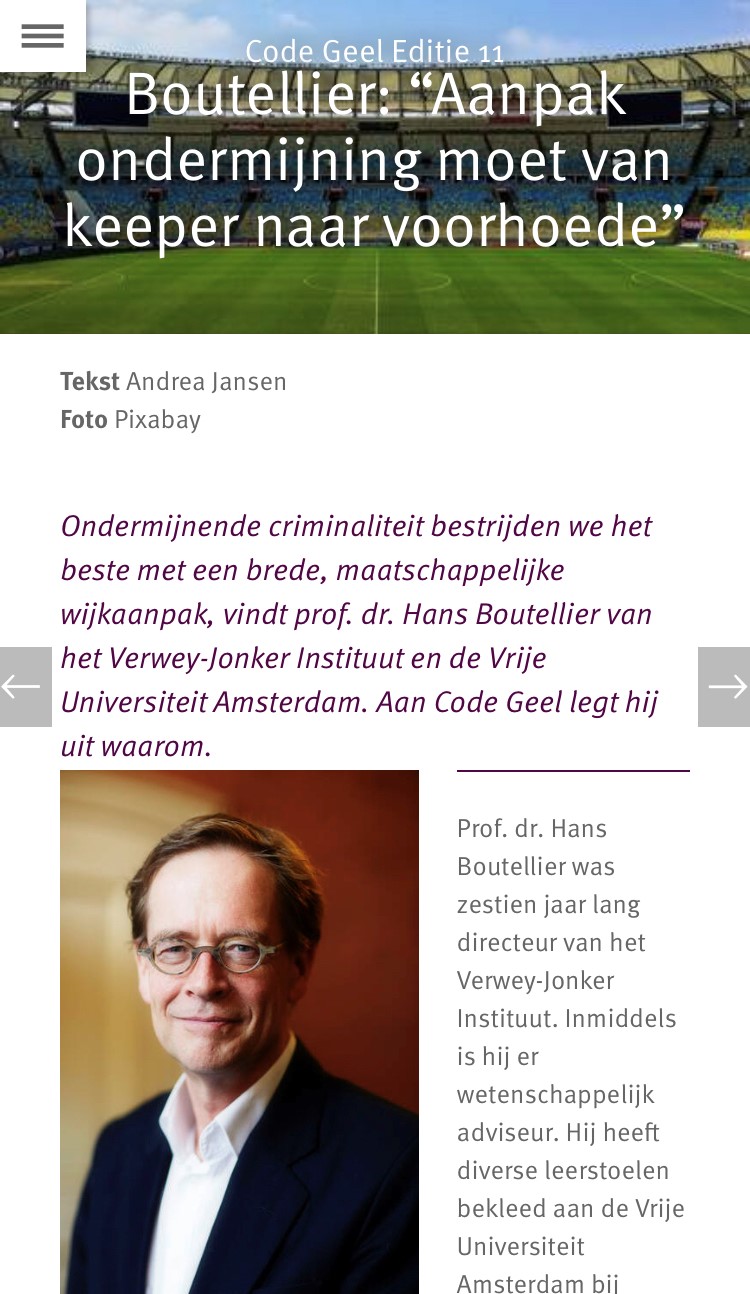 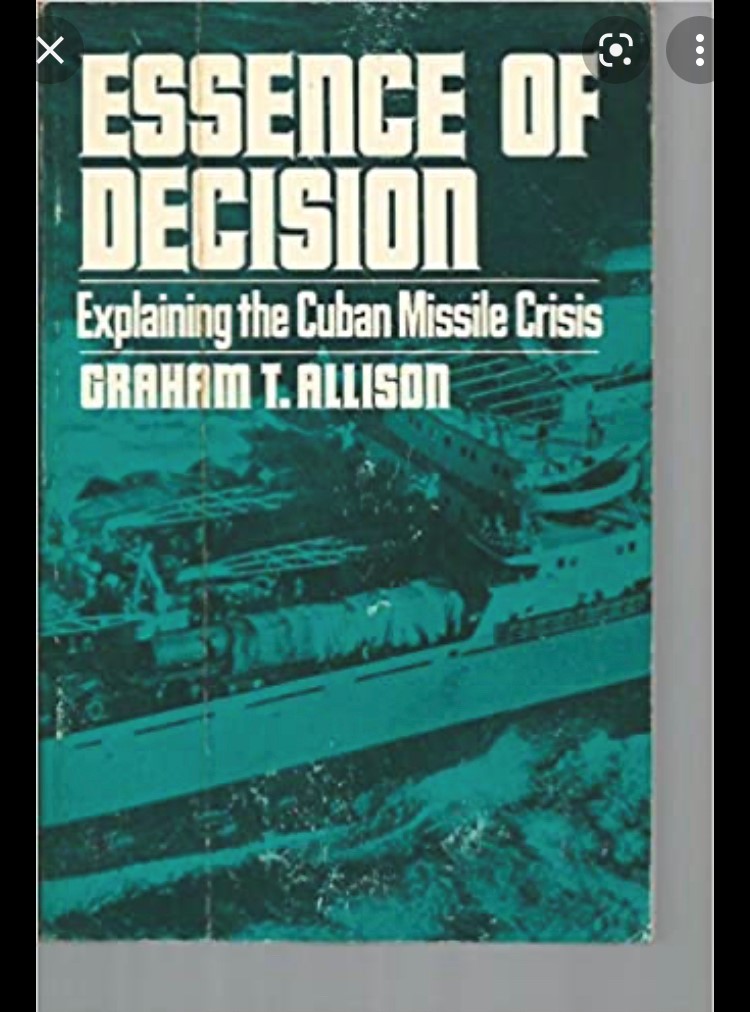 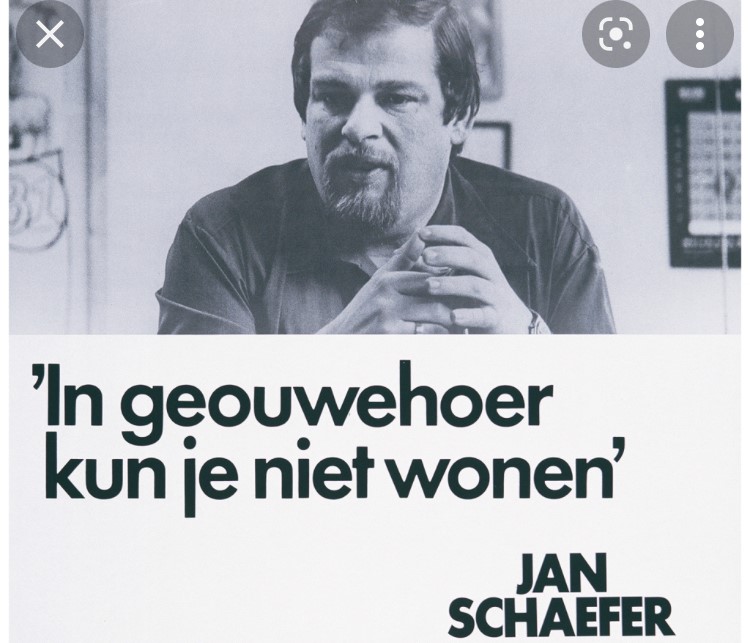 Crisis: de klassieke verleiding
Corona: alleen samen krijgen…werd alleen Den Haag krijgt …..
Gevolgen van klassieke crisis-aanpak
Crisis is anders, is complex, maar daarmee hoeven we niet in valkuil van klassieke overheidssturing te trappen
Mayors doesn’t rule the worldlessen voor burgemeesters